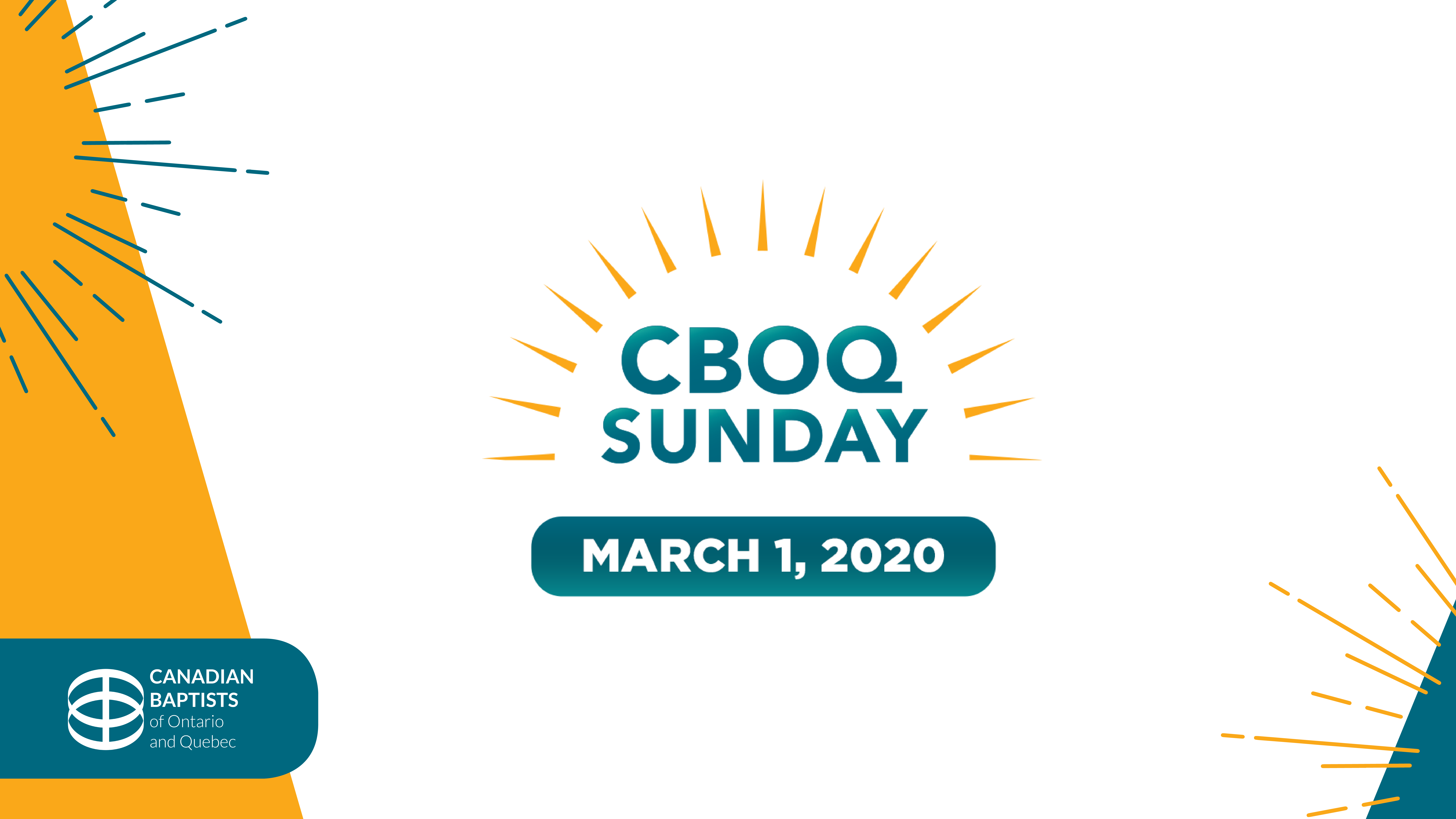 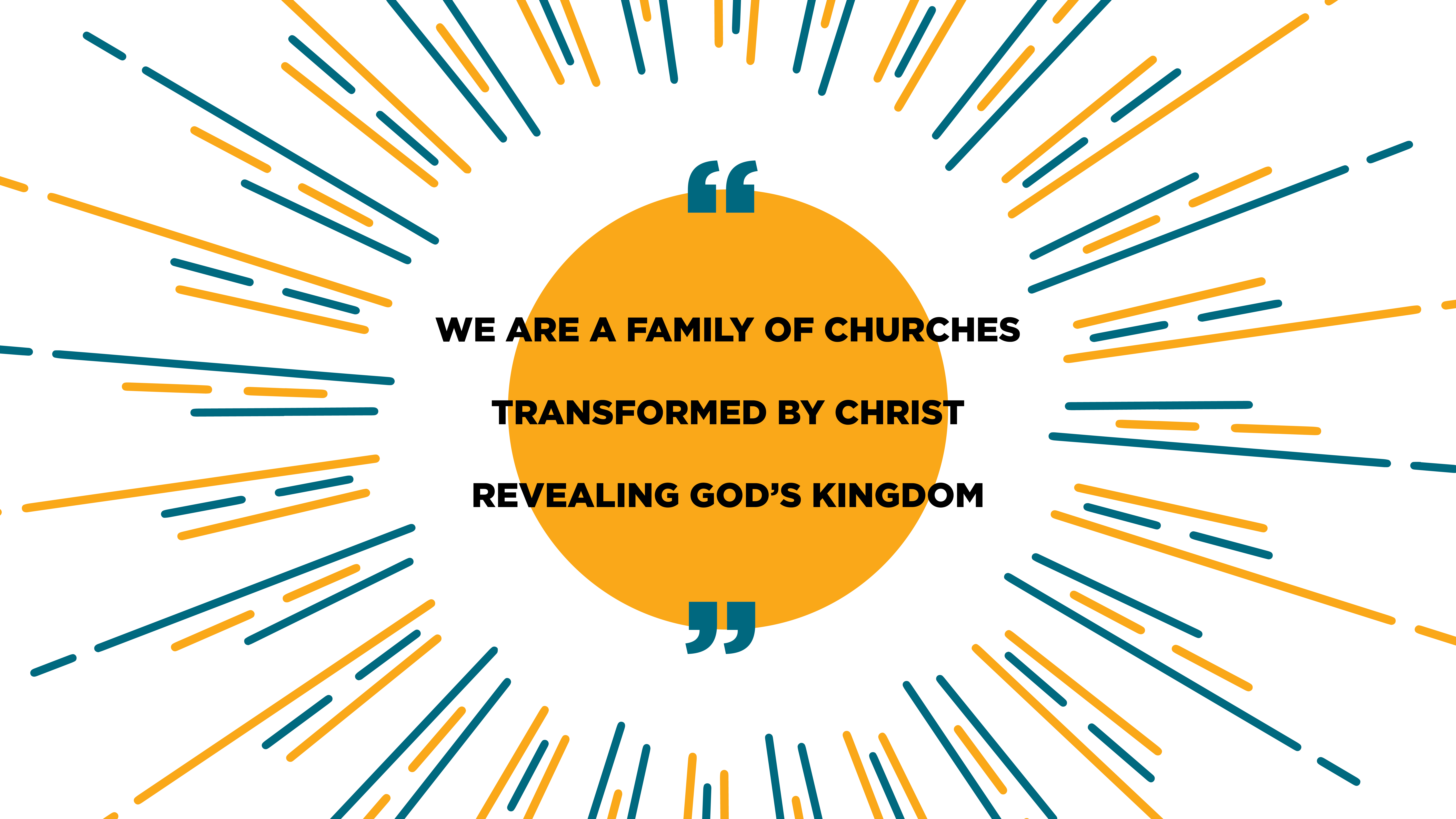 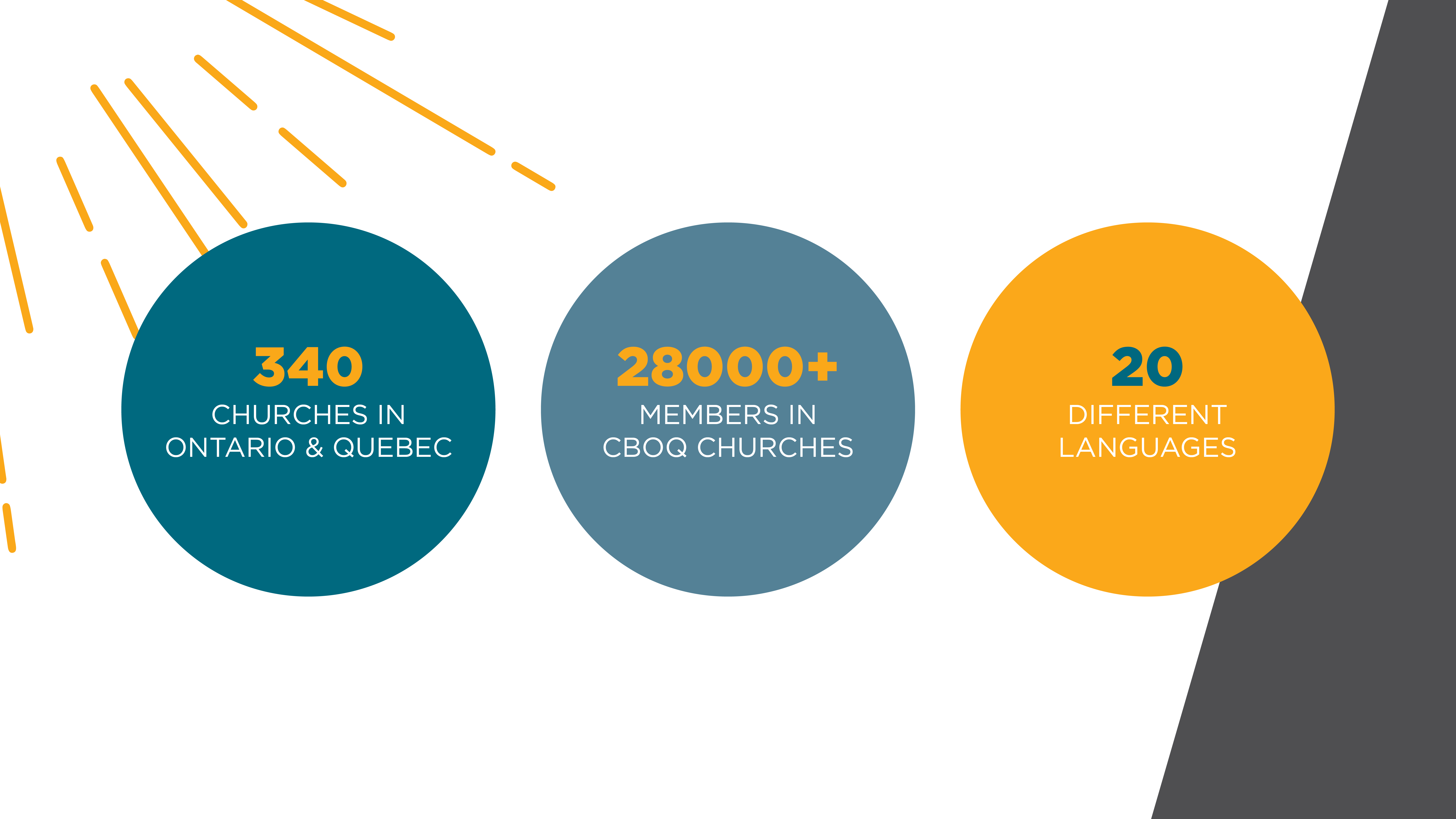 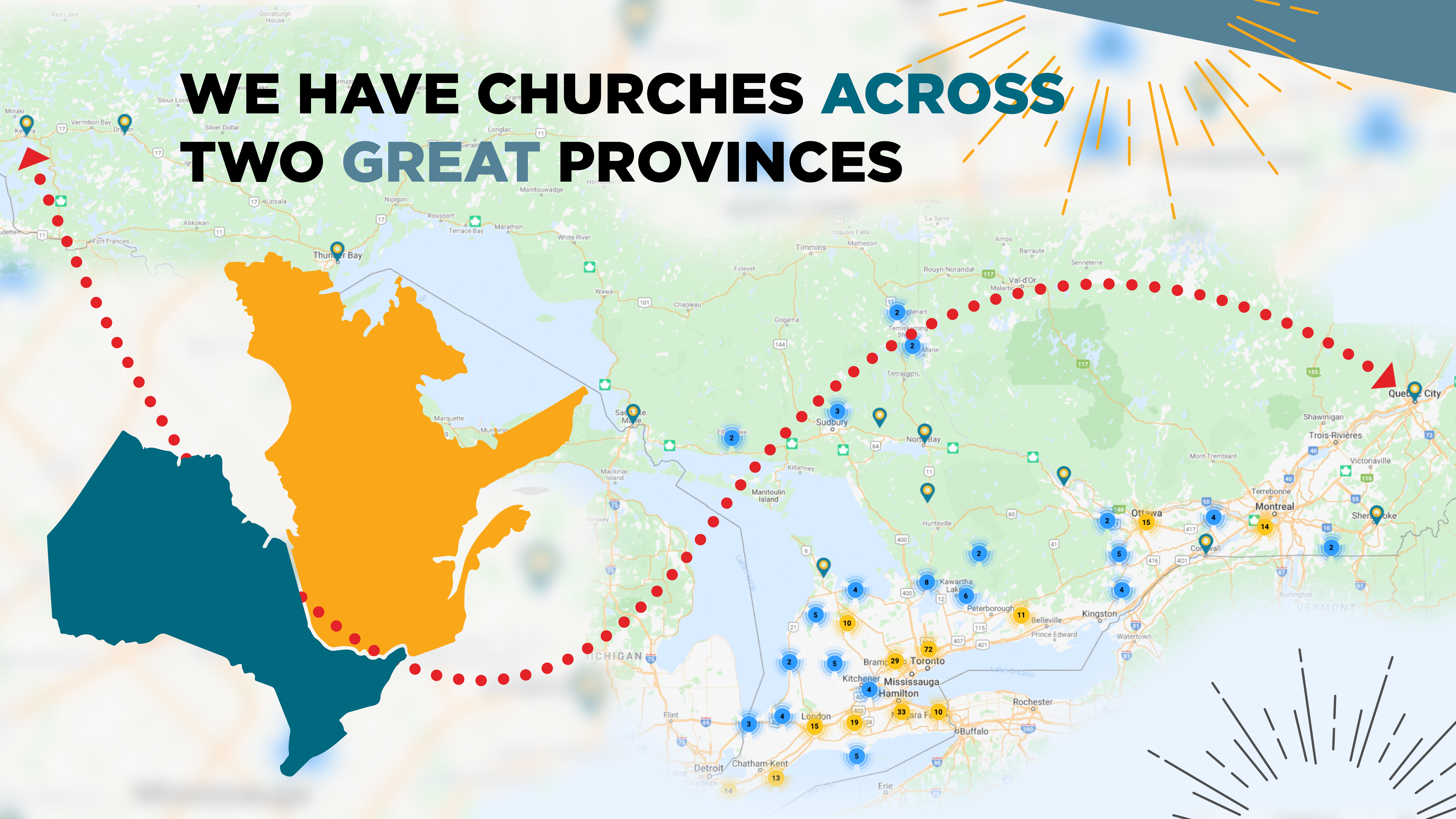 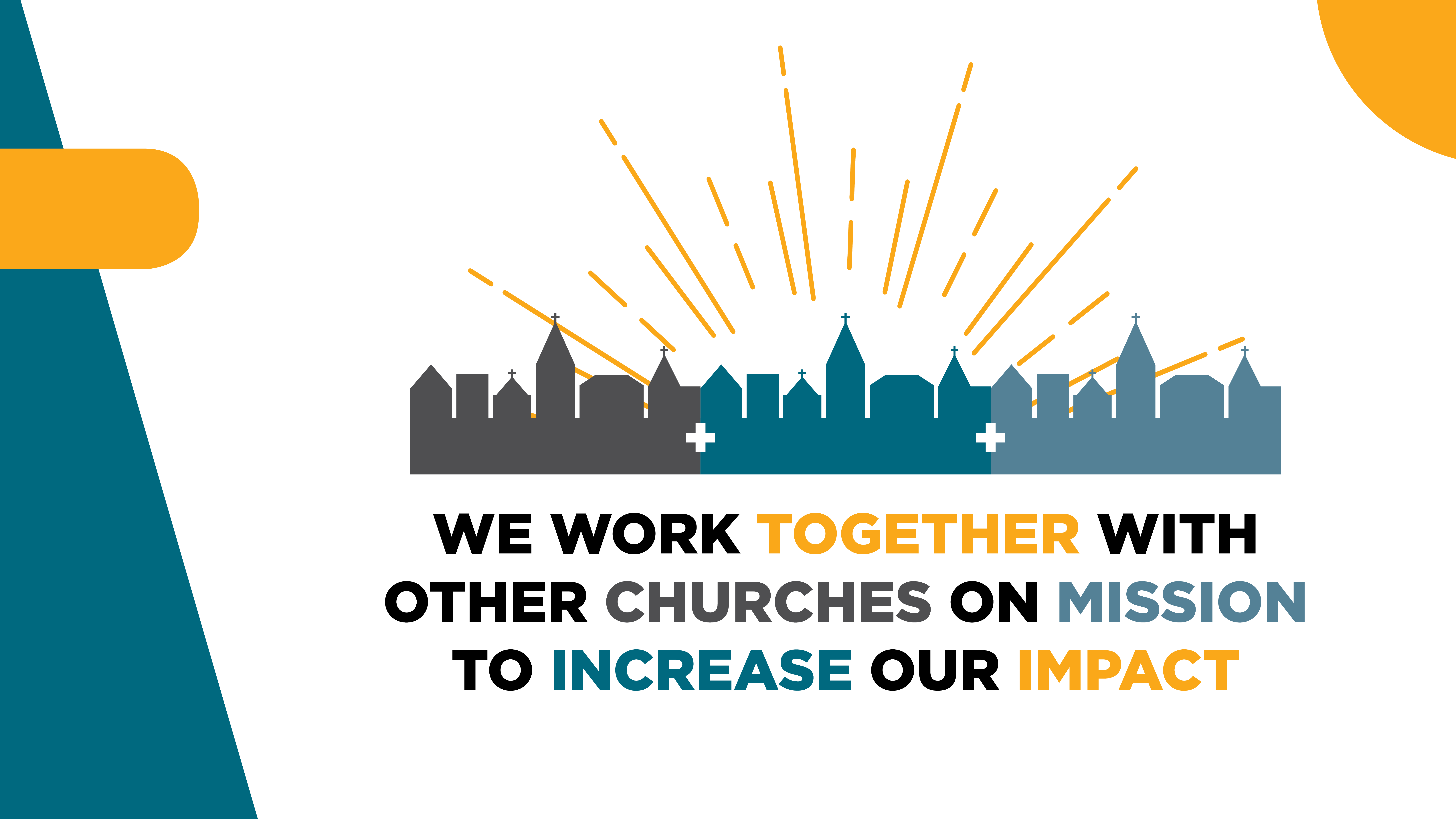 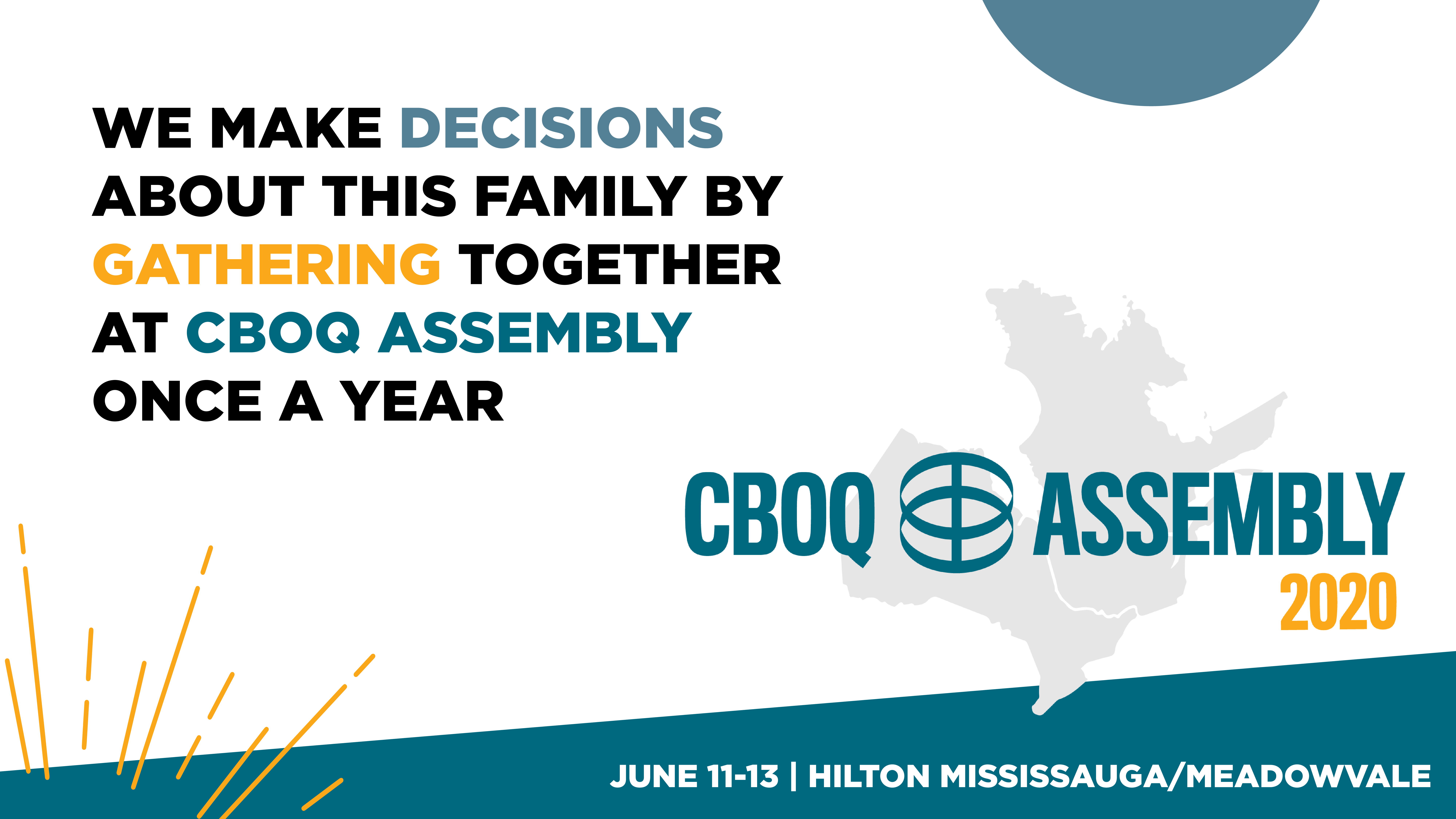 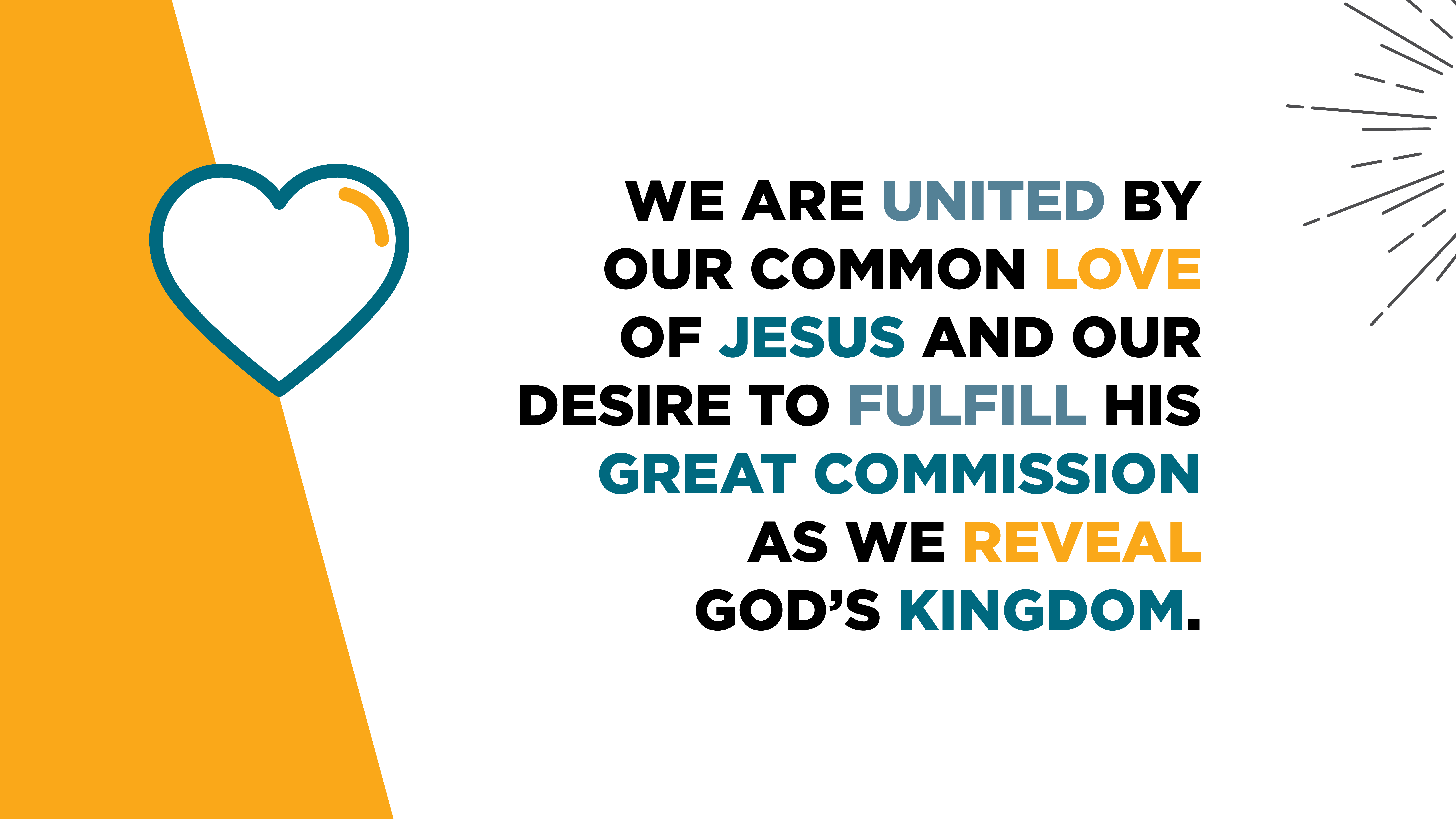 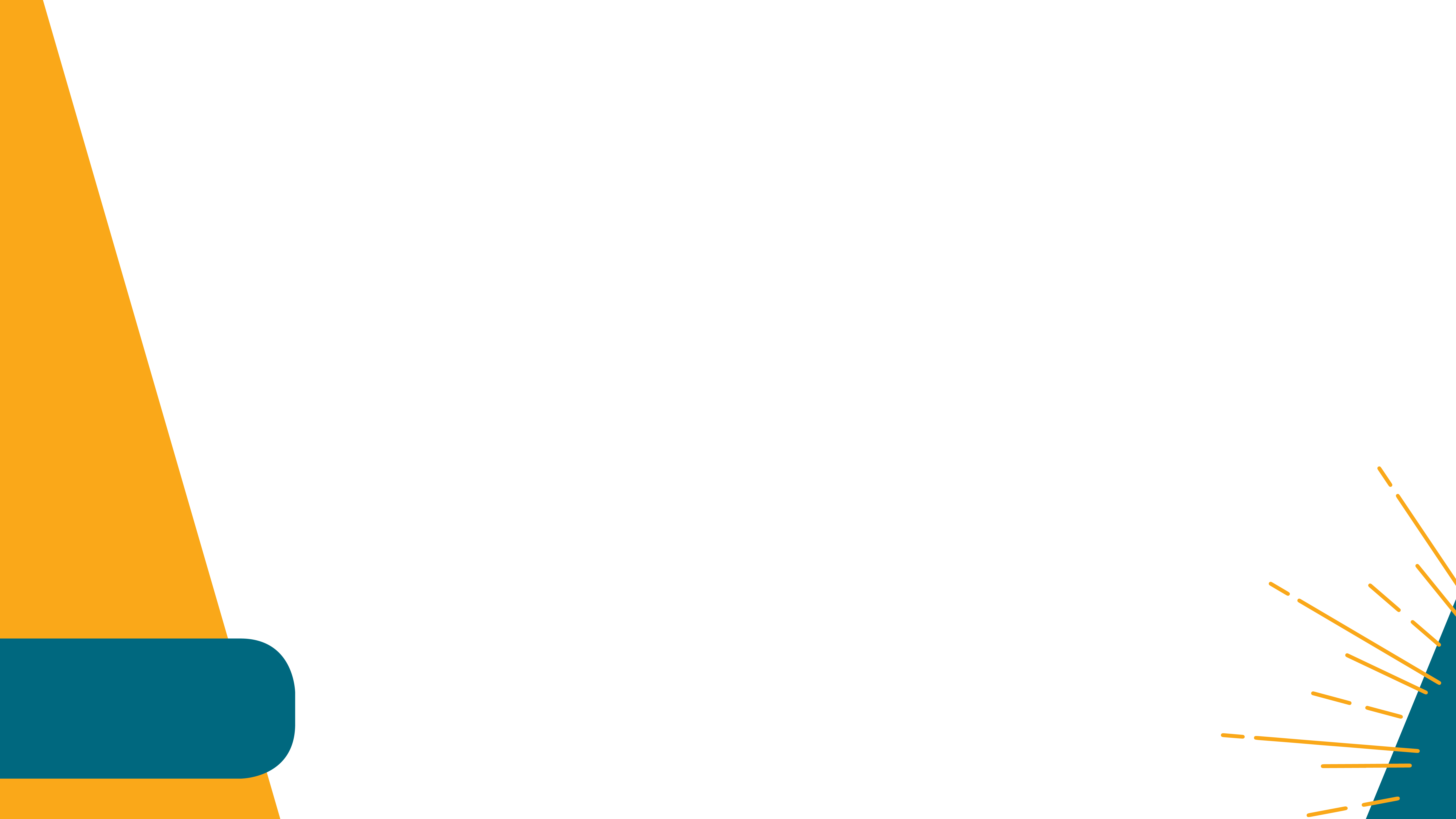 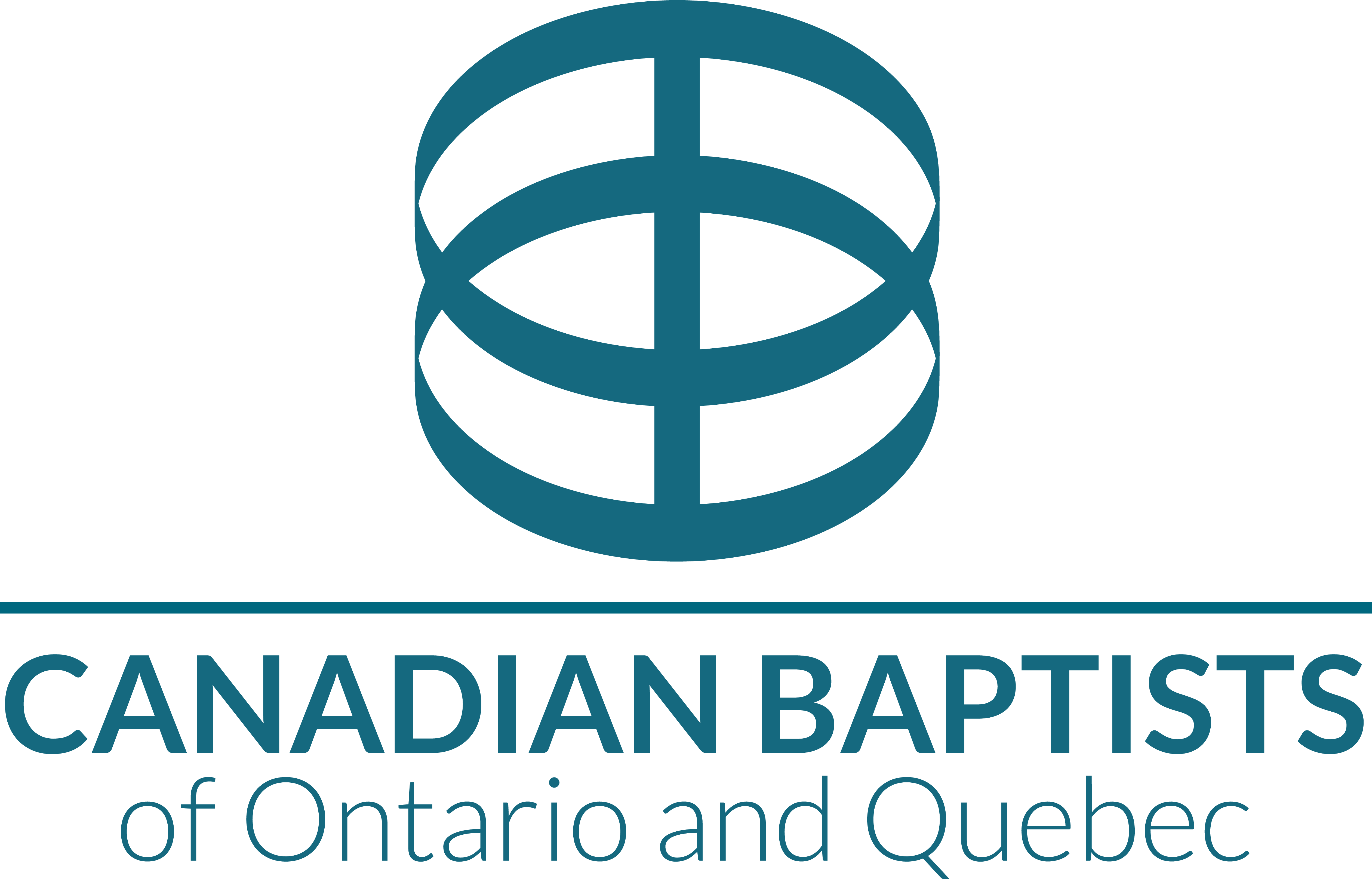 A family of churches, transformed by Christ, revealing God’s kingdom.
BAPTIST.CA